Документация СШМ
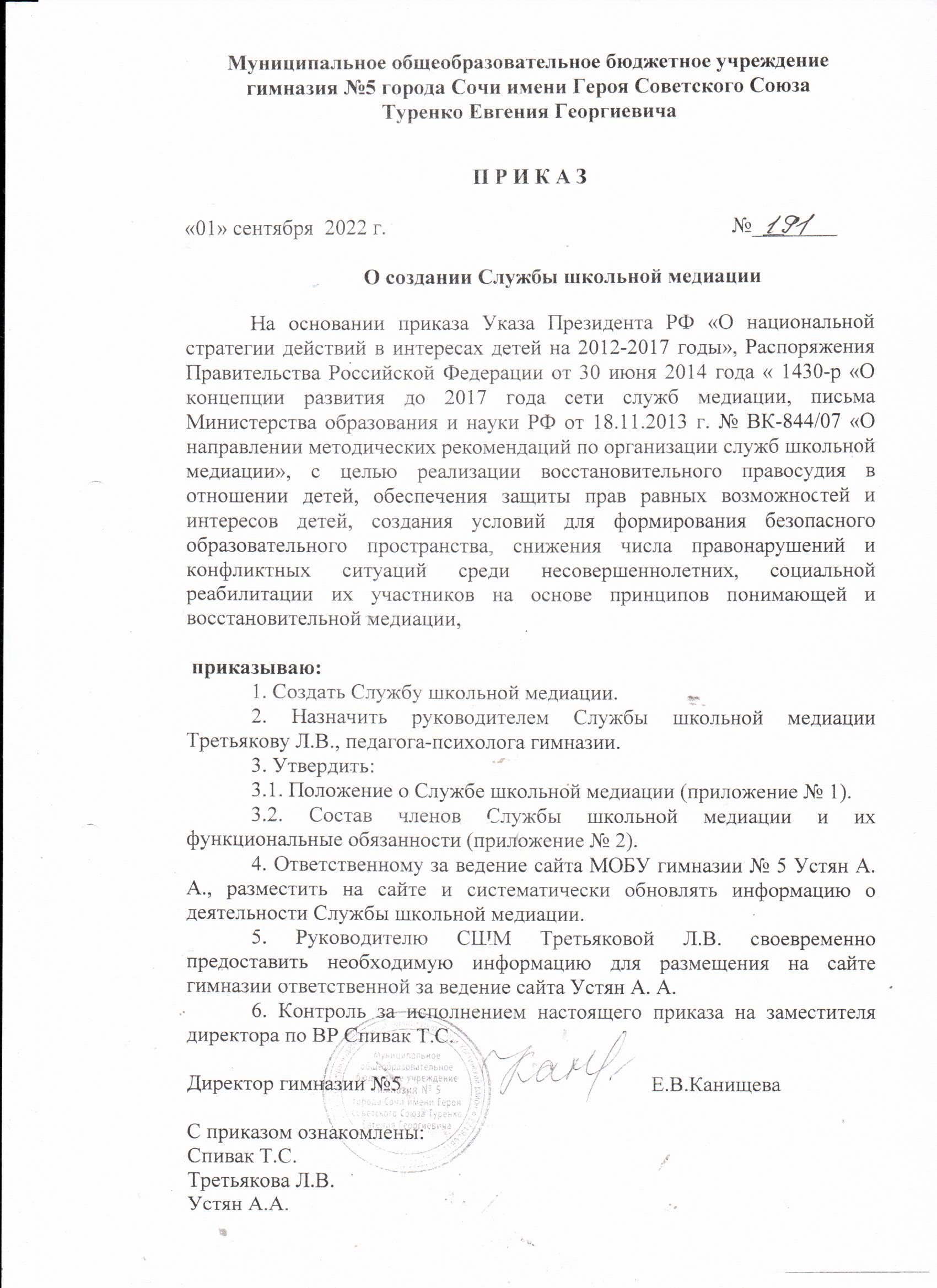 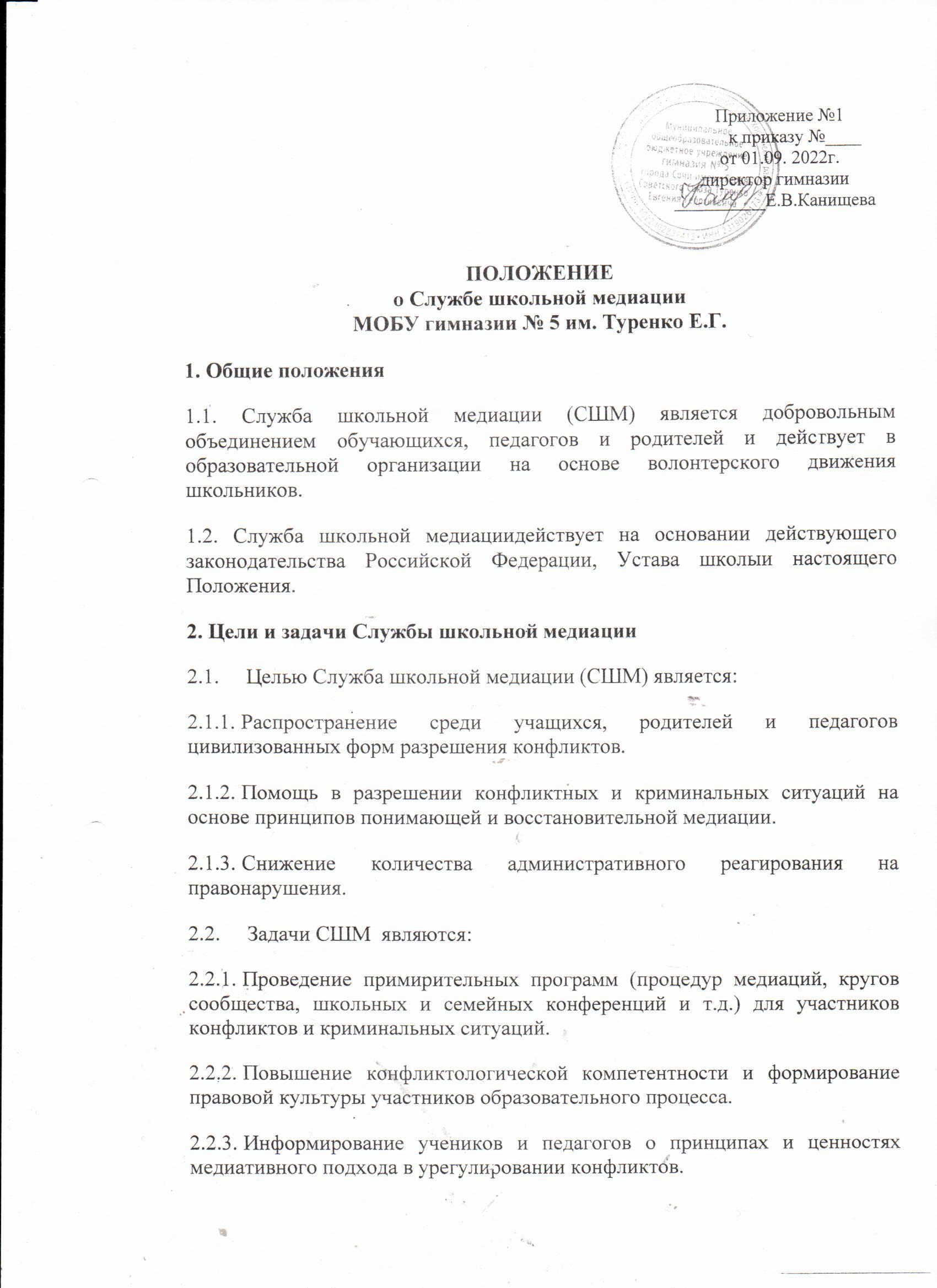 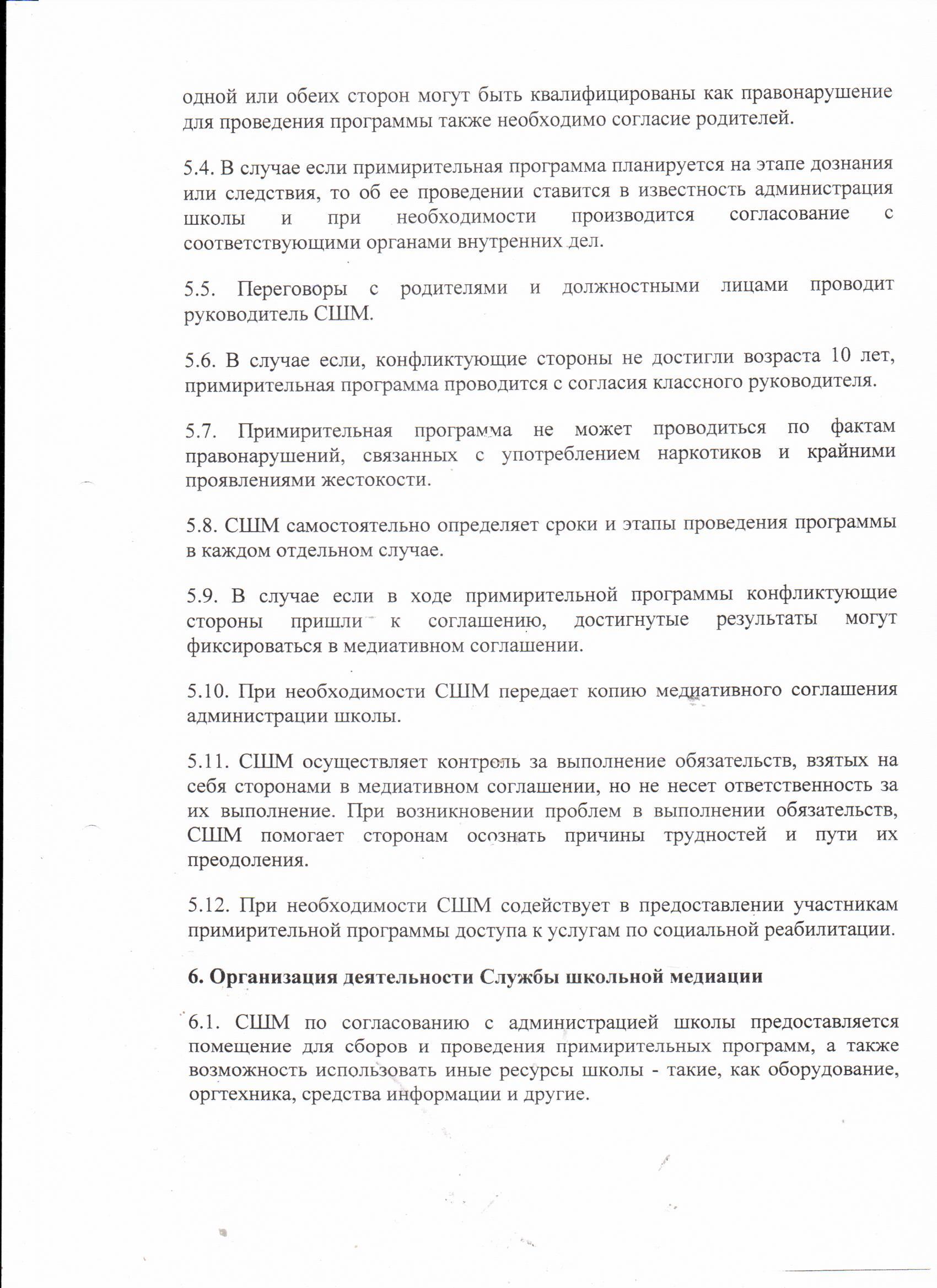 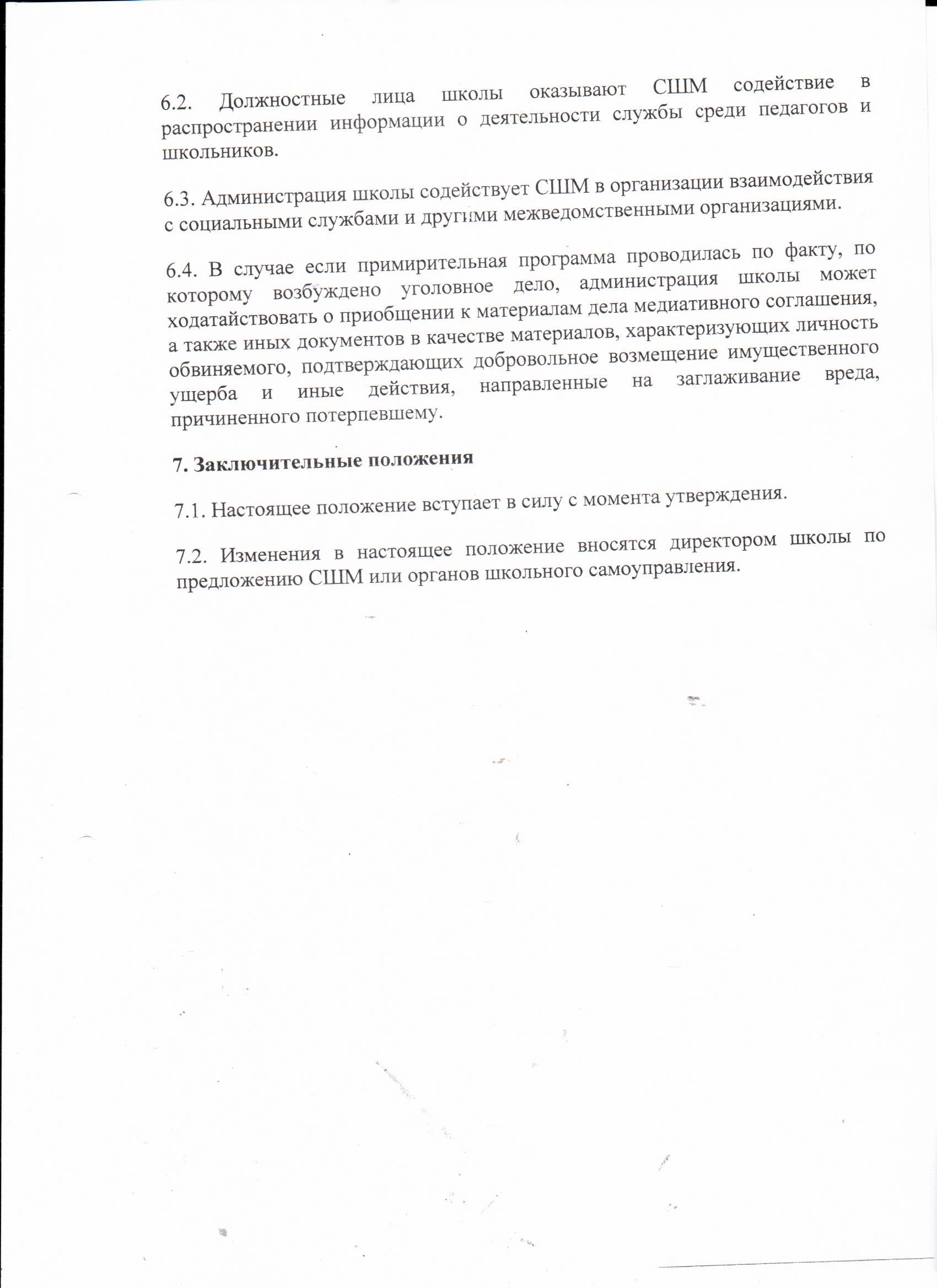 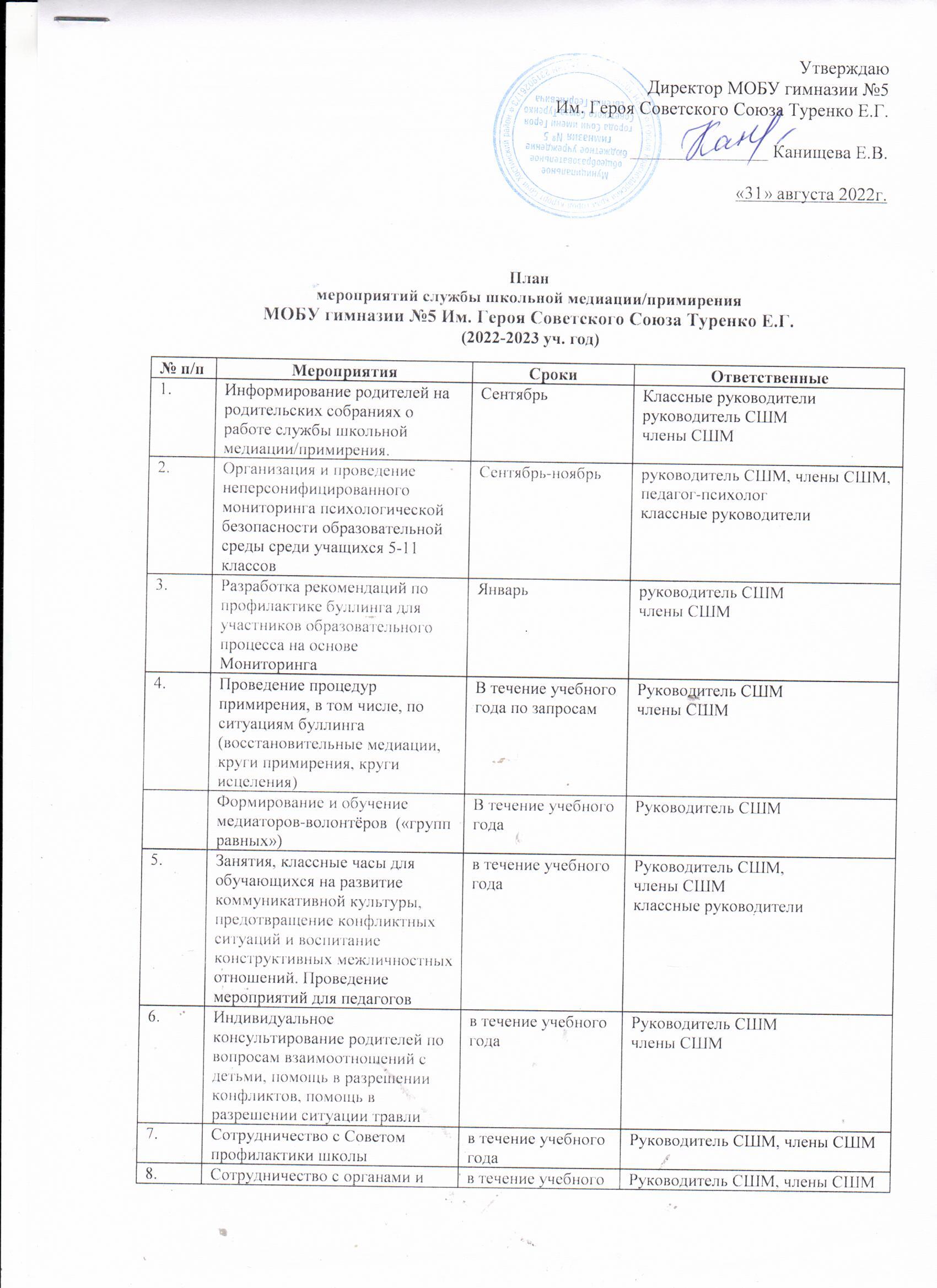 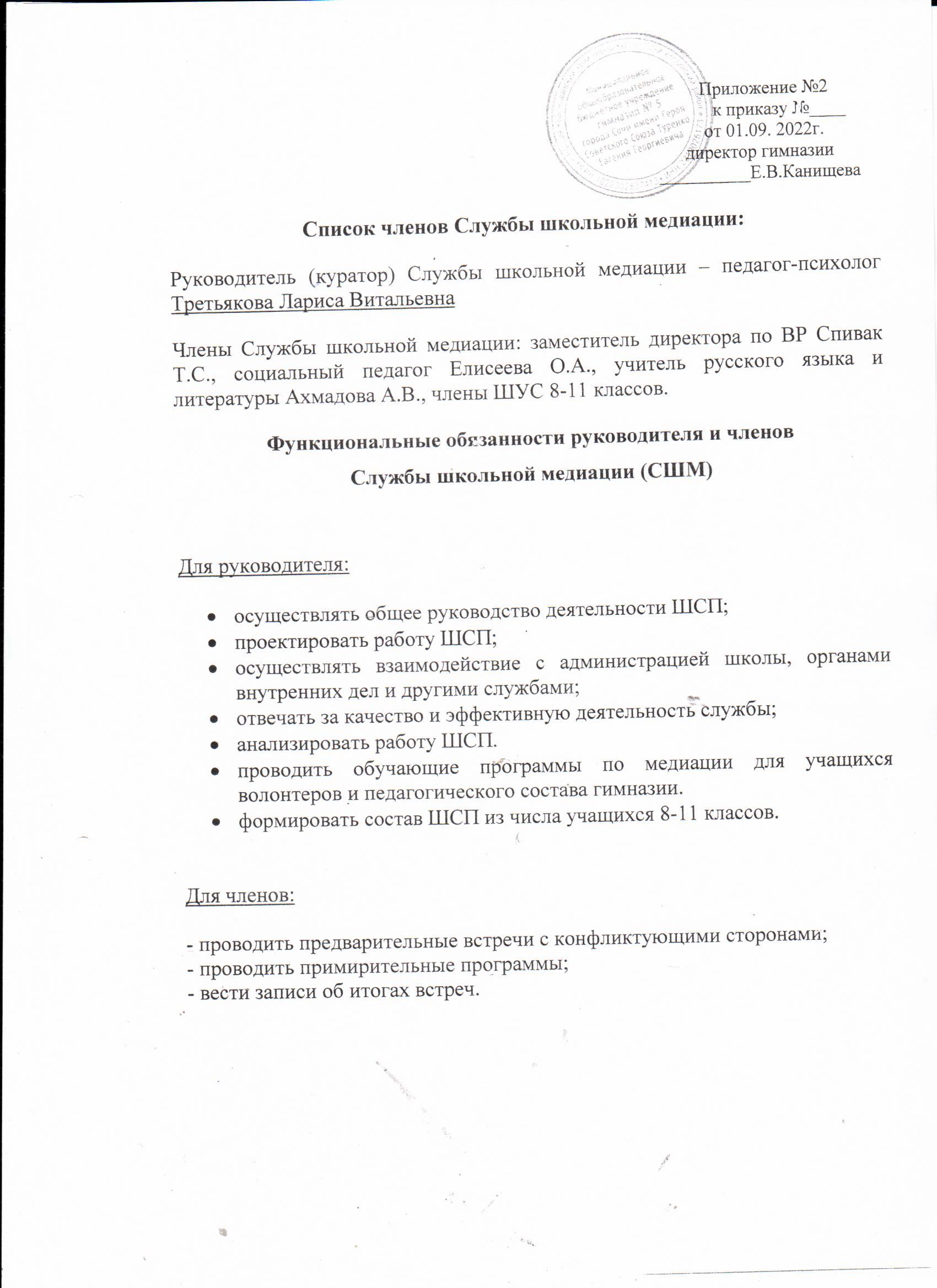 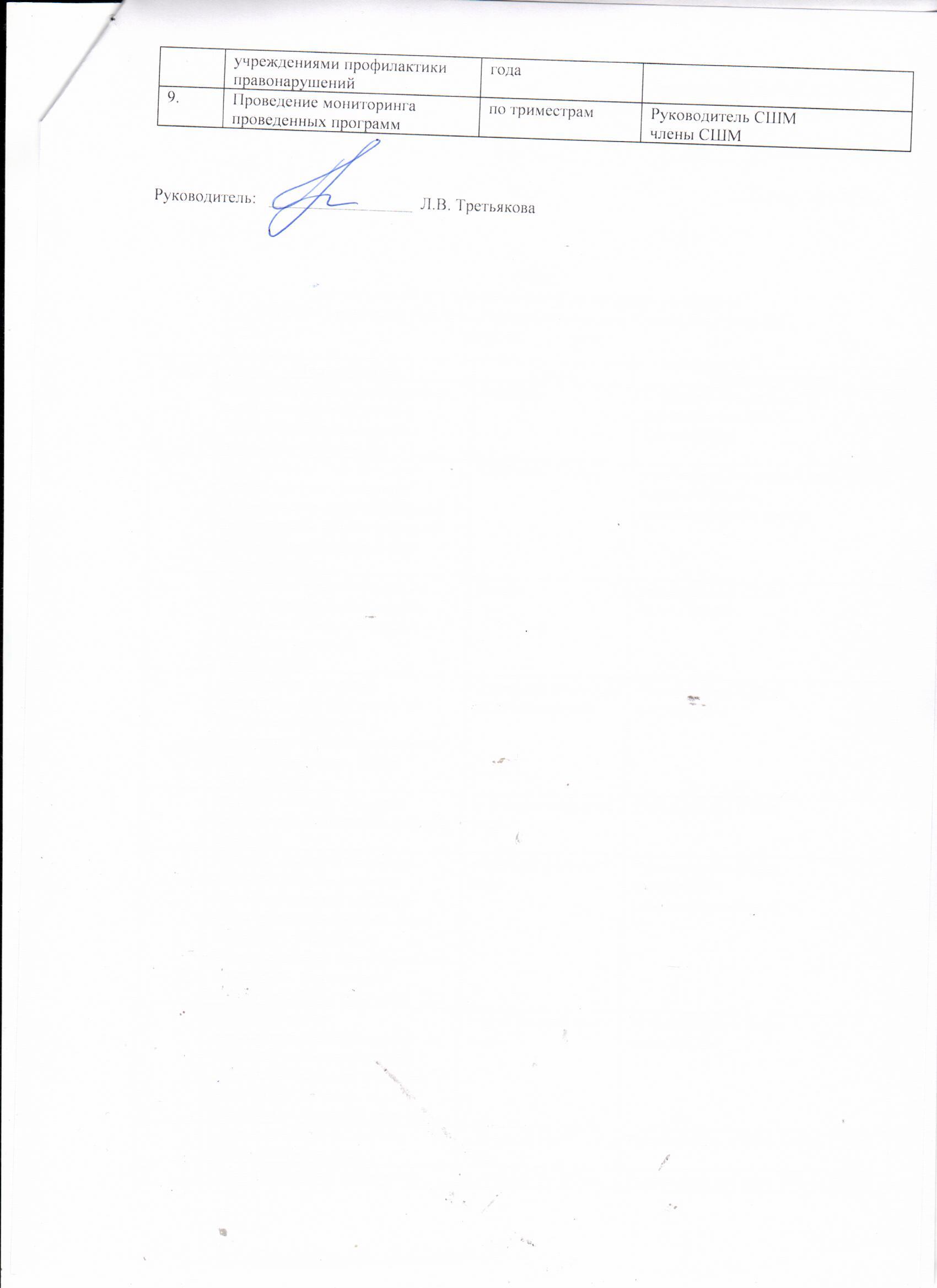